Immunogeneticsdealing with challenges with tailored bioinformatics solutions
Anastasia Chatzidimitriou

Senior Researcher
Institute of Applied Biosciences, CERTH
Thessaloniki, Greece
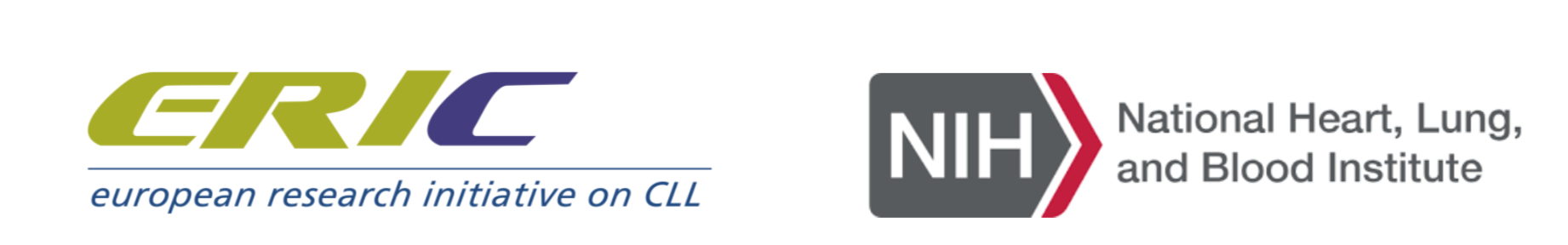 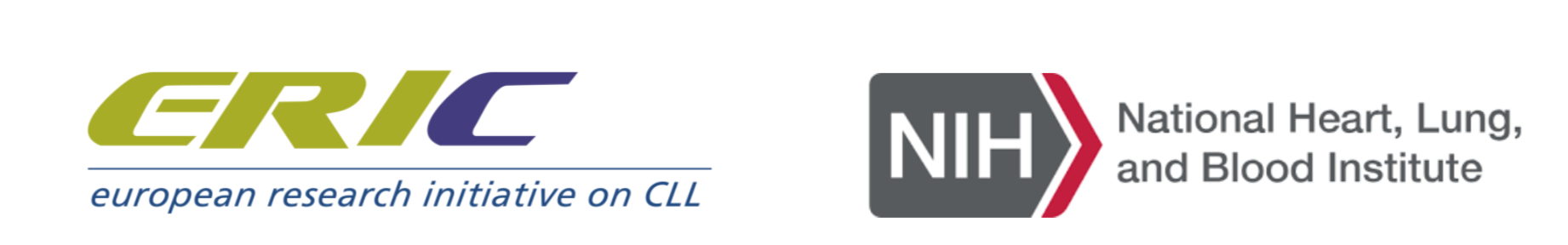 Immunogeneticsdealing with challenges with tailored bioinformatics solutions
Anastasia Chatzidimitriou

Senior Researcher
Institute of Applied Biosciences, CERTH
Thessaloniki, Greece
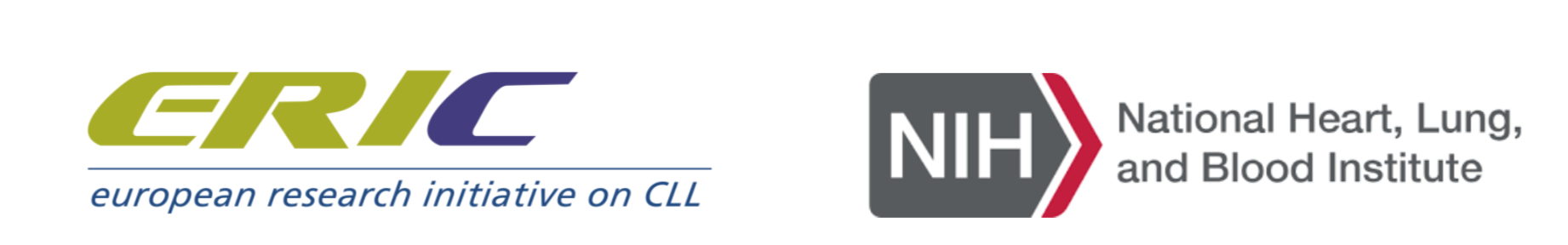 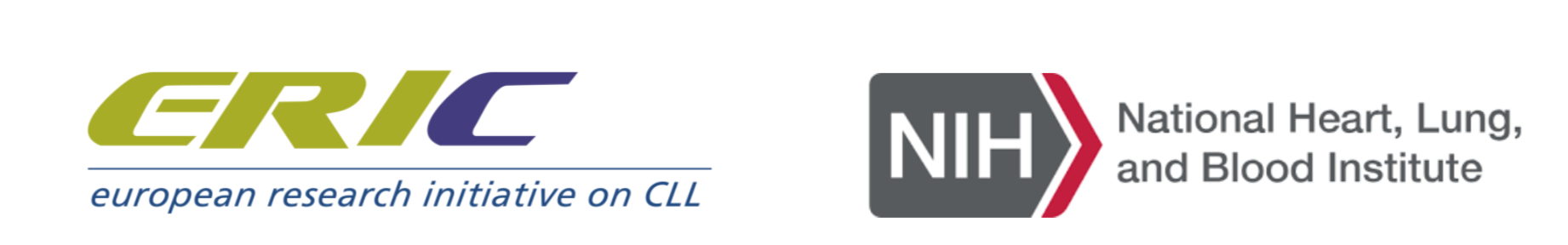 Basic immunogenetic characteristics of
Chronic lymphocytic Leukemia
Mutations in Immunoglobulin genes
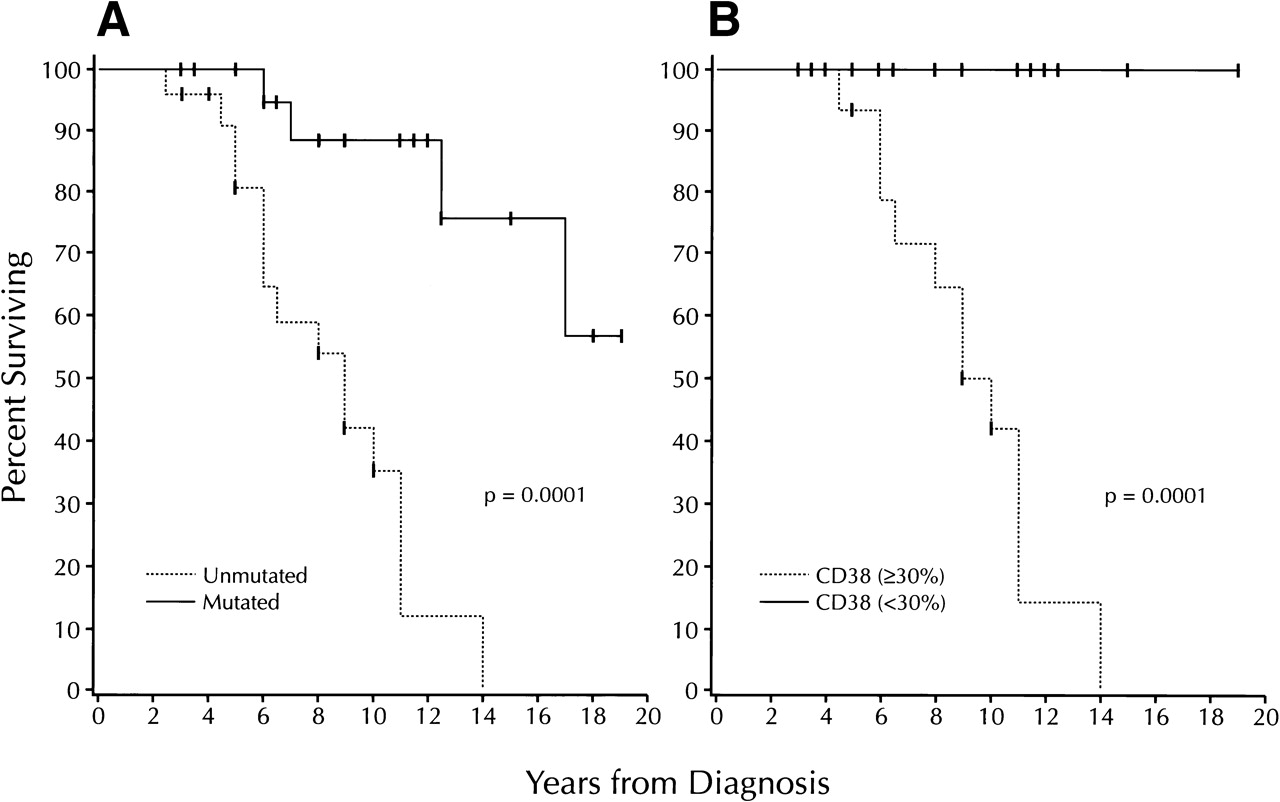 Time from diagnosis
Damle et al, 1999
Hamblin et al, 1999
Biased IG repertoire
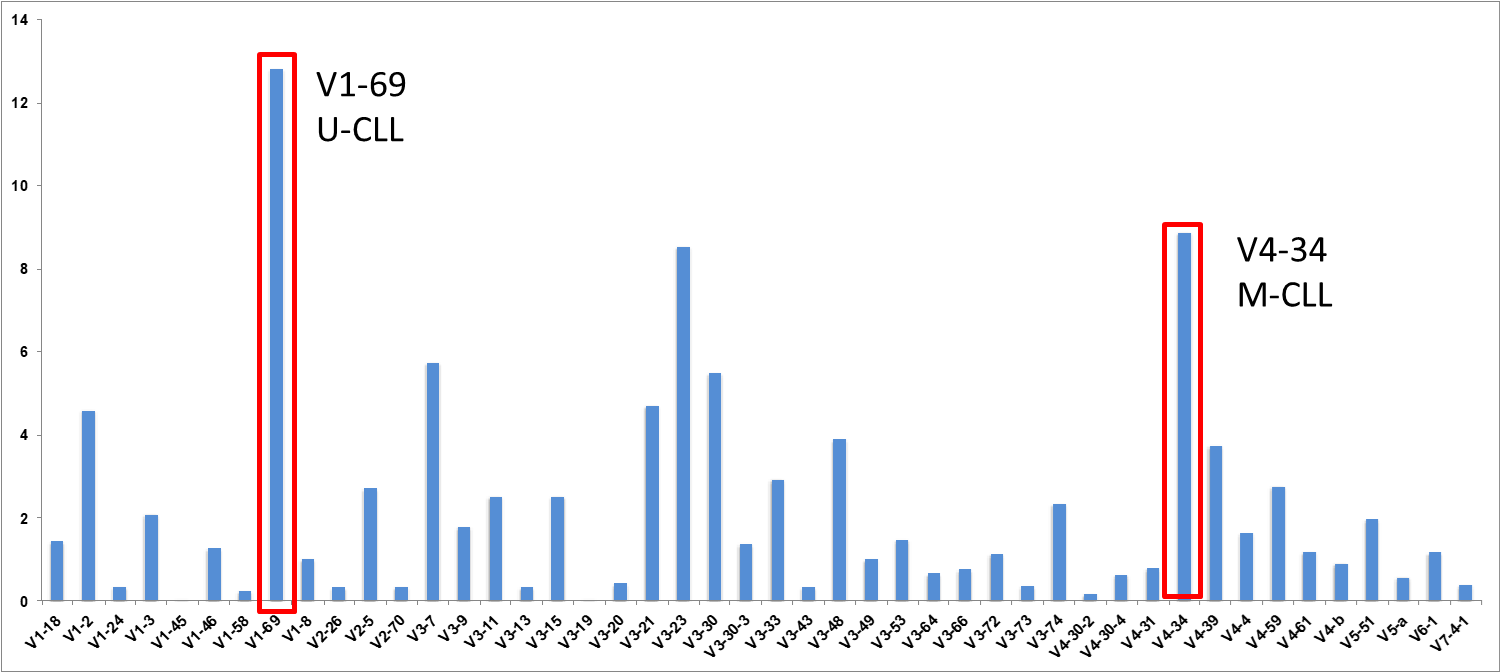 Stamatopoulos et al. Blood 2005 | Stamatopoulos et al. Blood 2007 | Murray et al. Blood 2008 |  
Hadzidimitriou et al. Blood 2009 | Kostareli et al. Leukemia 2009 | Agathangelidis et al. Blood 2012
Stereotyped B cell receptors
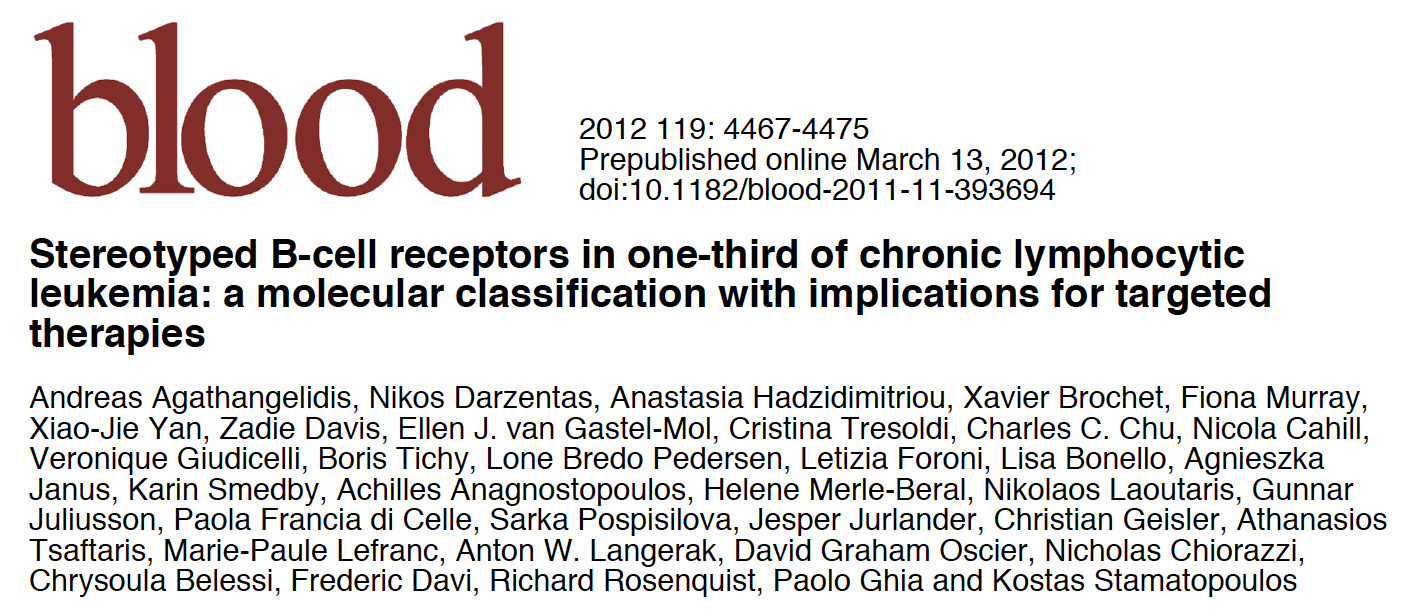 n=7424
Possibility of two different B clones with the same immunoglobulin
10-12
30% of all CLL

different stereotypes
20 major subsets
Stereotypy in CLL
Common antigens
ERIC/IMGT CLL-DB
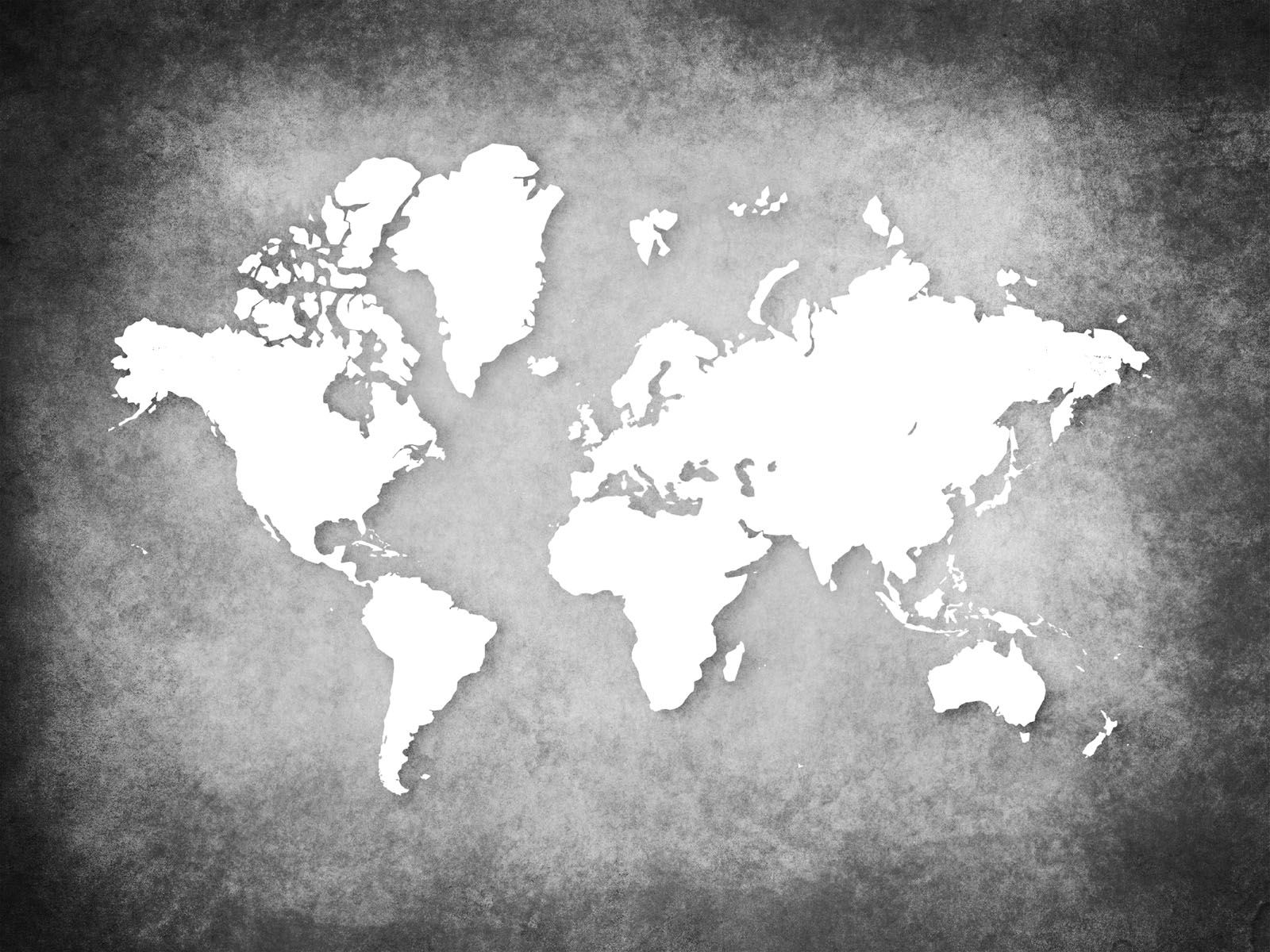 2018
Uppsala
Moscow
Belfast
Copenhagen
Kiel
London
Rotterdam
Bournemouth
Ulm
Brno
Paris
Rochester, MN
Novara
Belgrade
Turin
Padova
New York
Milan
Barcelona
Athens
Montpellier
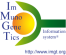 27 centers
31000 patients
Analysis challenges
in CLL research
1. Stitching of the two reads
2. Sequence quality
3. Repertoire analysis
4. Stereotyped Subsets detection
5. SHM characteristics
What about NGS?
Bioinformatic solutions @ INAB
A cascade of in-house developed algorithms implemented in the Galaxy platform


The process results to a batch of easy-to-handle files containing fundamental data on Ig gene expression and associations as well as characteristics of the somatic hypermutation mechanism
.
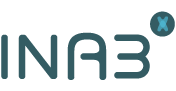 Institute of Applied Biosciences, 
CERTH, Thessaloniki
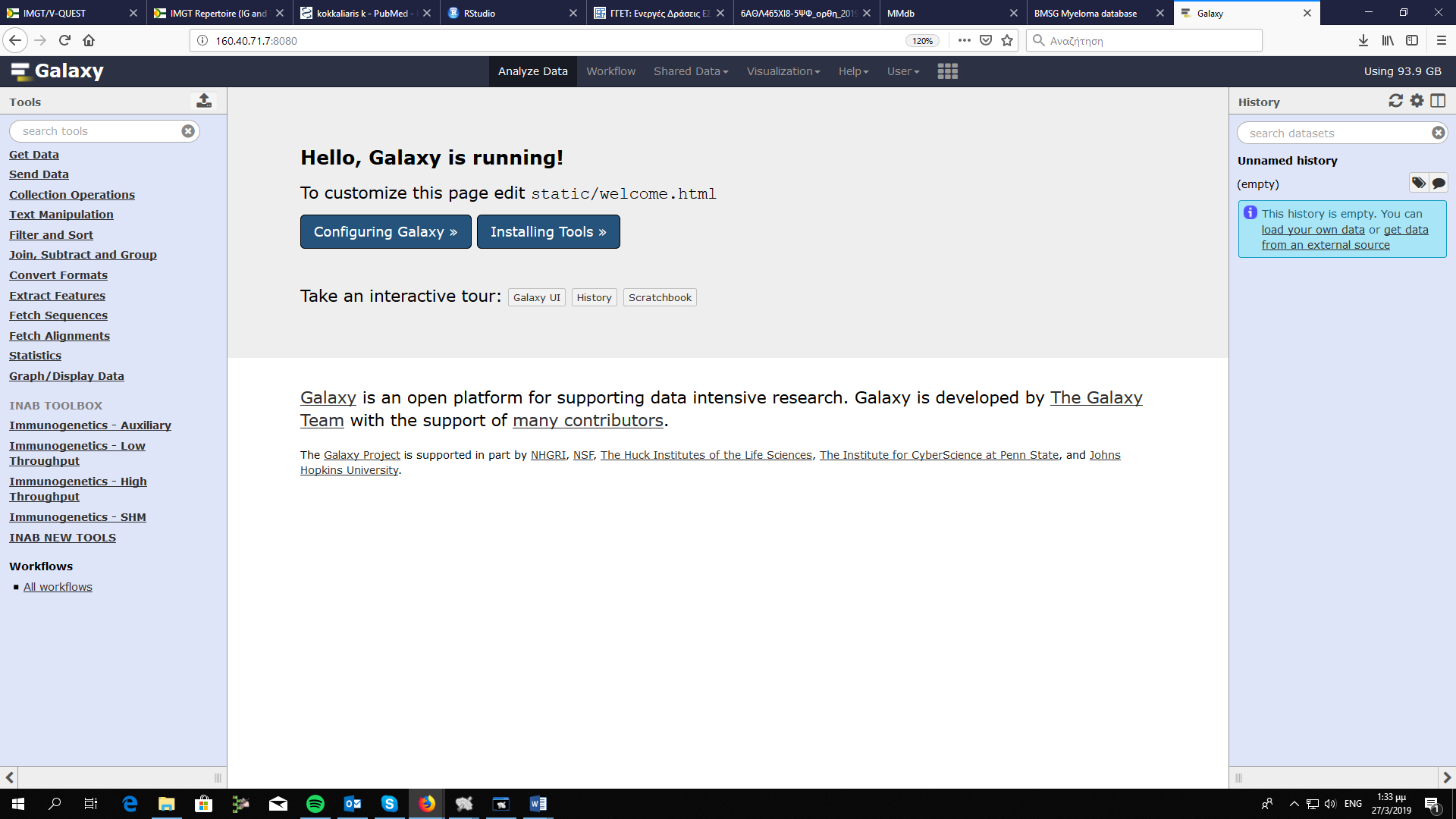 Low throughput
 Repertoire Analysis
Step 1 

Upload your files
.
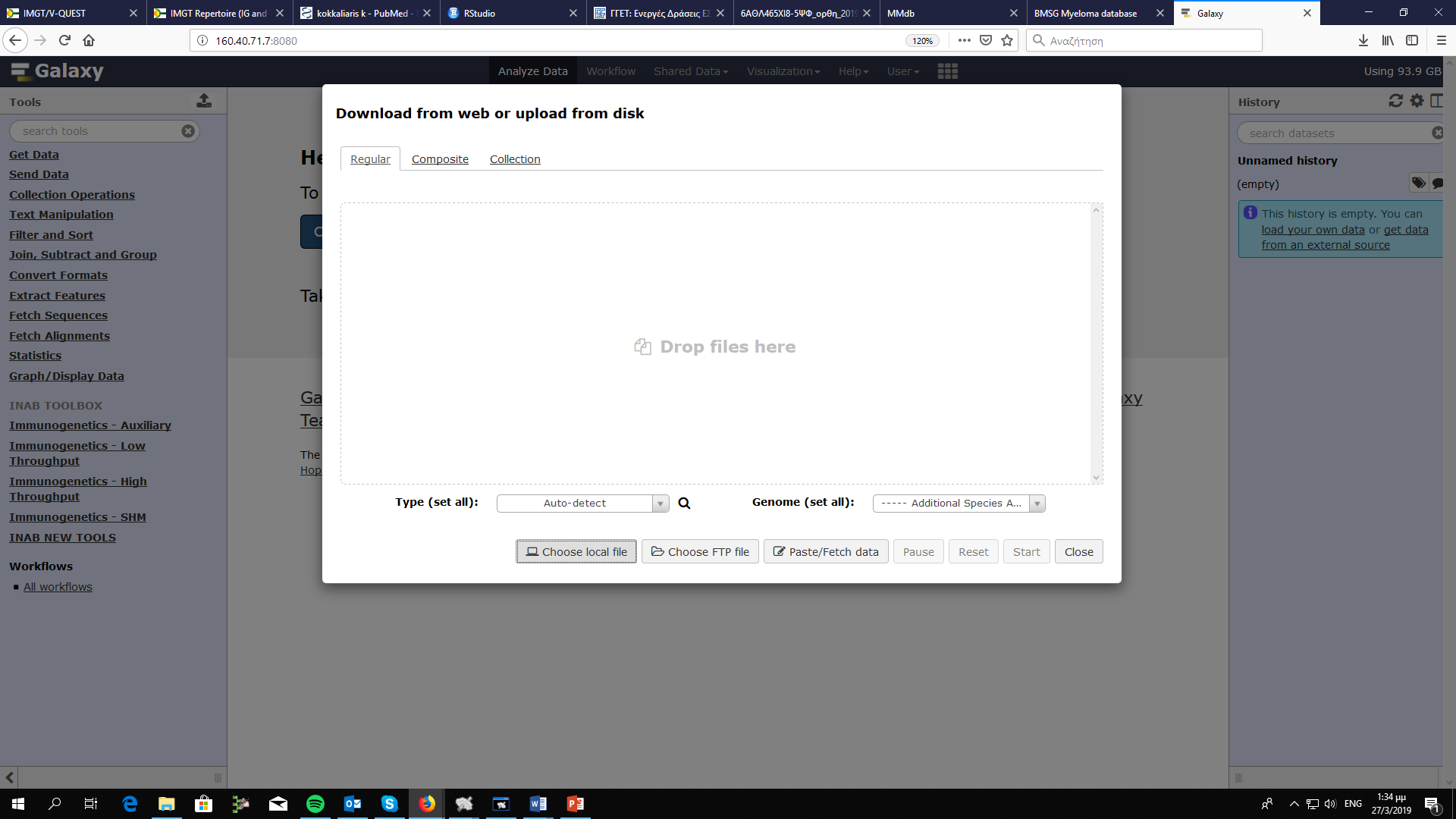 Step 2

PreAnalysis: Sequence curation and annotation

Synthesizer tool: Generates the complete sequence of an Ig gene rearrangement combining the forward and reverse primer sequencing reads
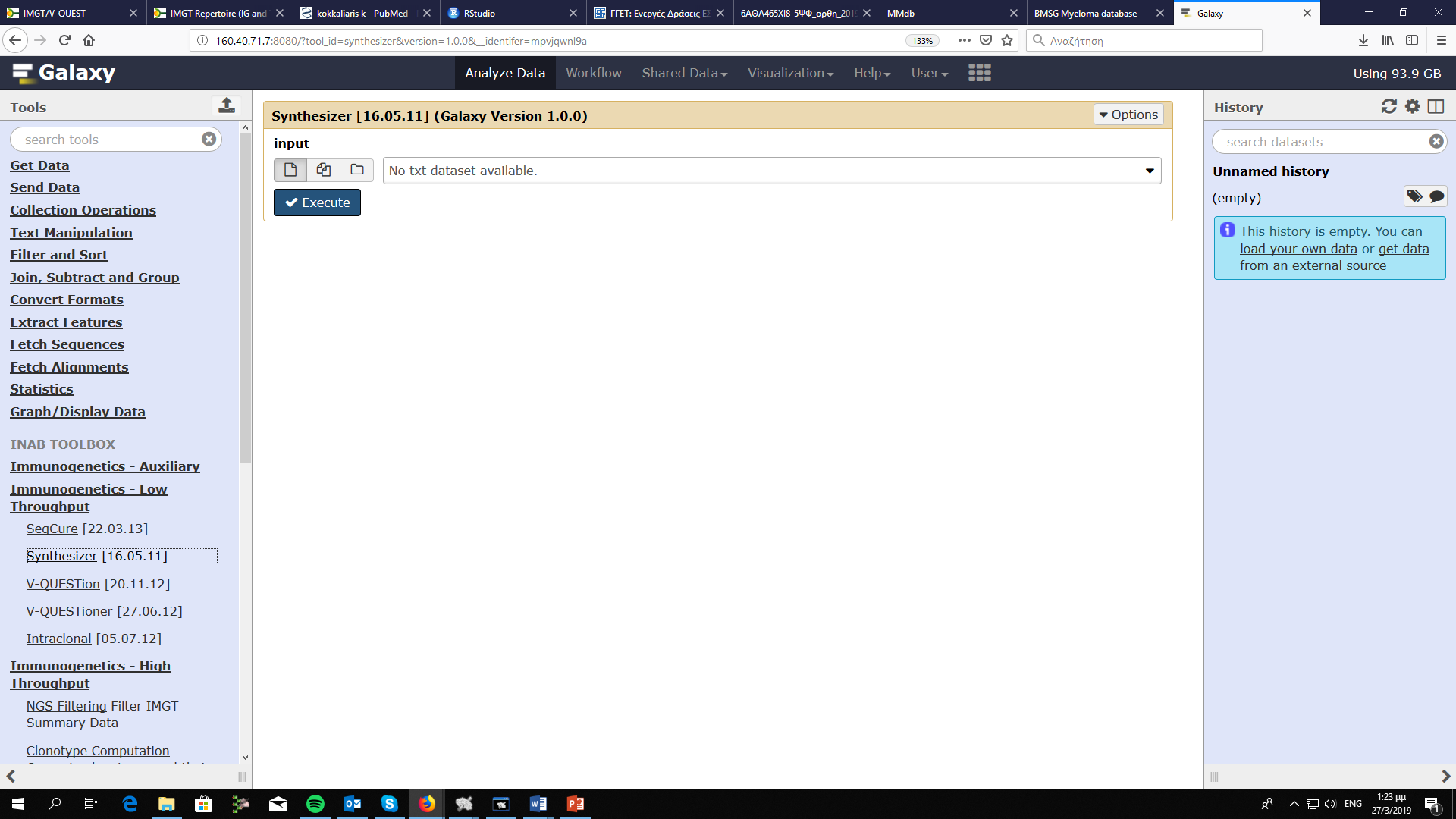 Step 2

PreAnalysis: Sequence curation and annotation

SeqCure tool
- short sequences - sequence ambiguities
- sequence and/or ID duplications - sequence overlaps
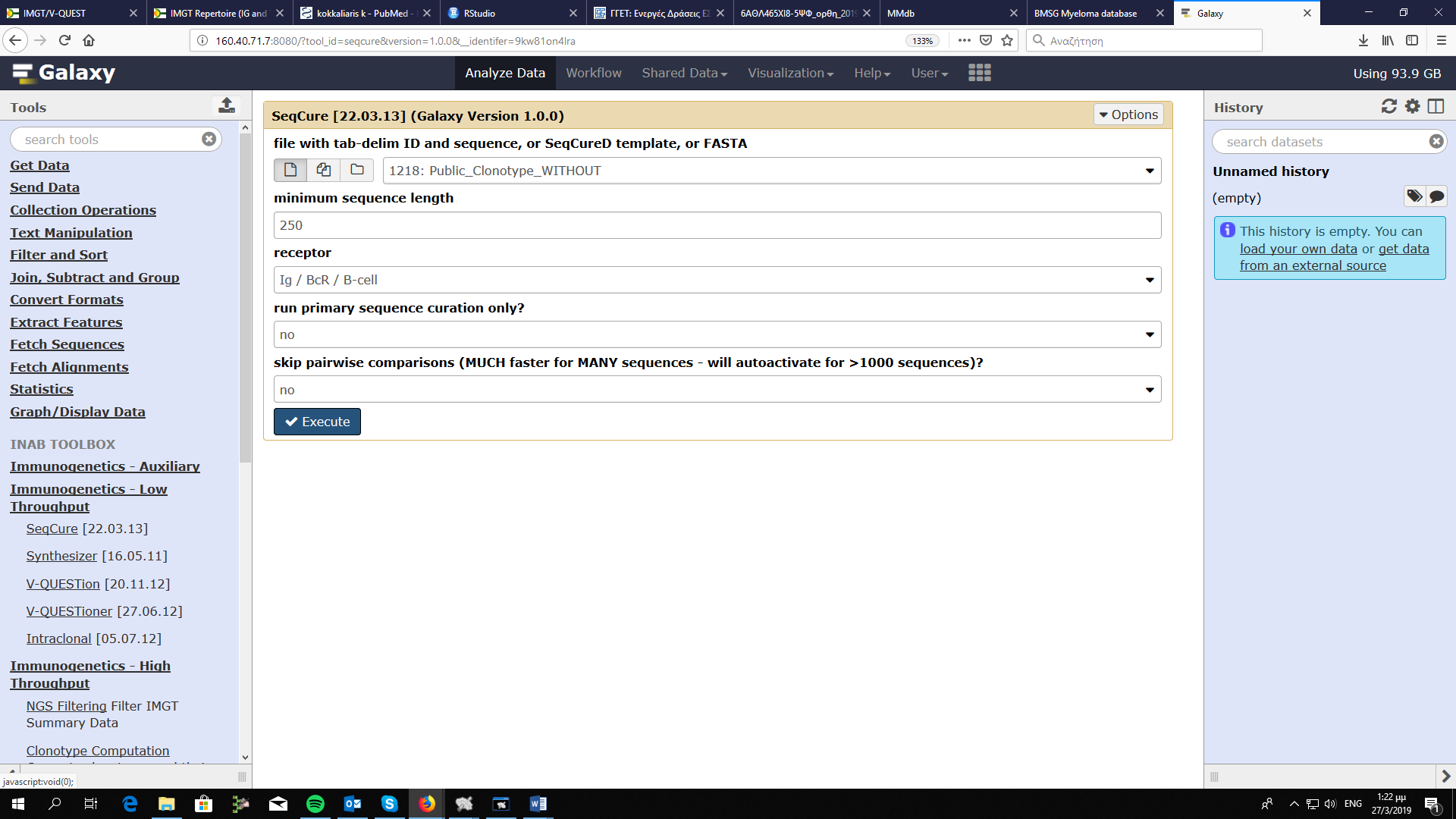 Step 3

Analysis: Interpetation, data mining, graphical representations
 
V-QUESTioner: analysis of large datasets of Ig gene rearrangements from cases sharing unifying characteristics (e.g same disease)
It extracts valuable information from the IMGT/V-QUEST “detailed analysis” of each rearrangement, regroups it and organizes it in spreadsheets, informative on specific features of the rearrangements.
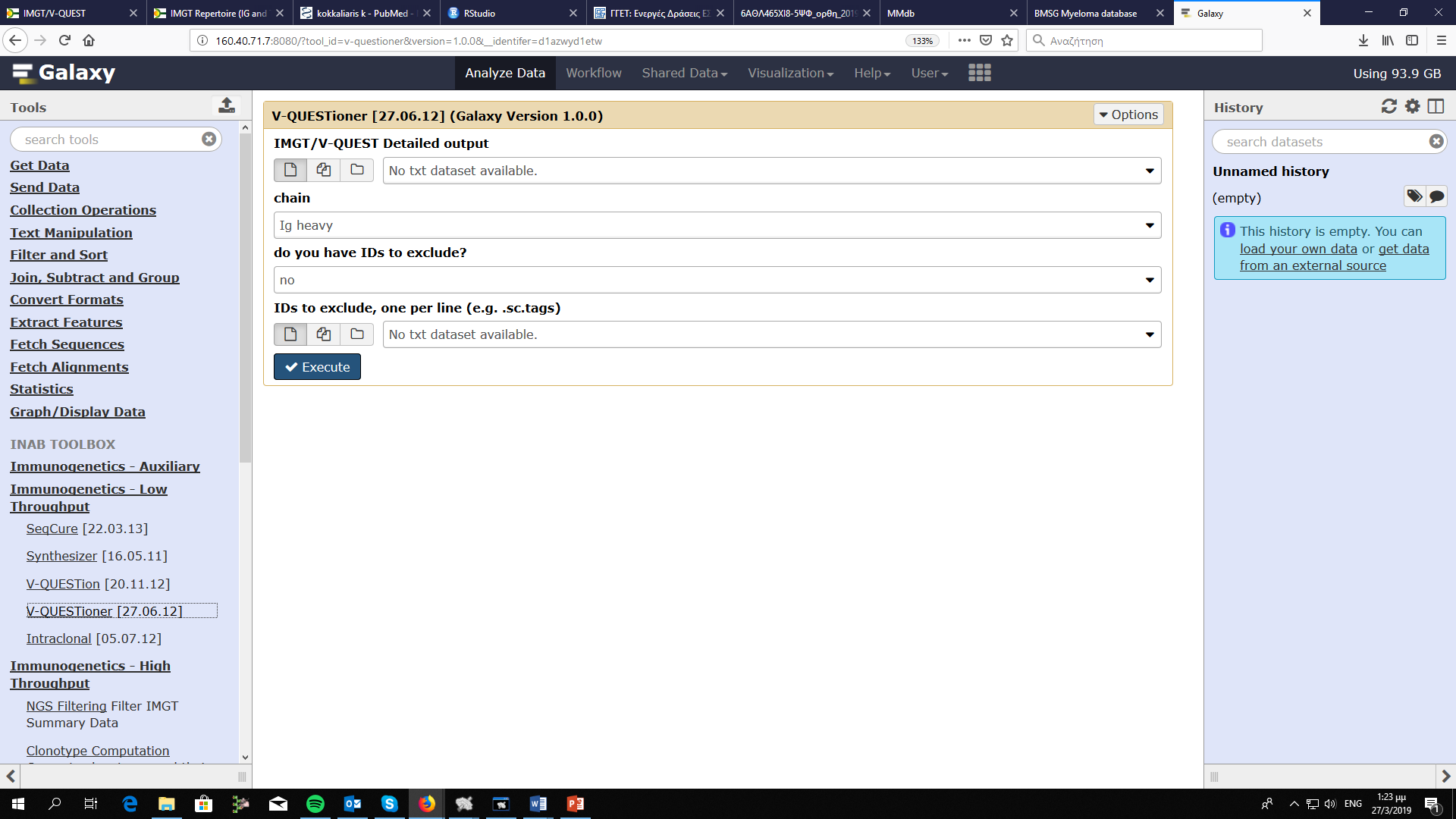 Sequence alignment (both nu and aα)
IG gene repertoire and associations
SHM analysis
CDR3 analysis
b. NGS data analysis pipeline
from sequences to clonotypes
Workflow
1. Stitching process
2. Sequence annotation 
3. Clonotype computation & repertoire extraction
Stitching process
Algorithm for synthesis of the two anti-parallel reads from TRs/IGs produced by paired-end NGS protocols




Quality assessment of the raw and stitched sequences based on certain parameters
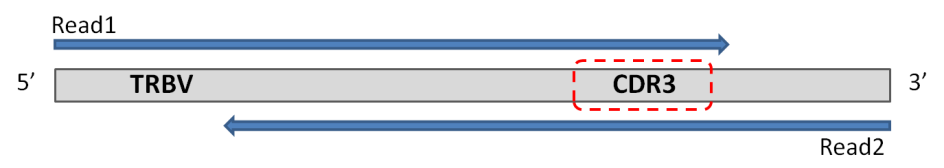 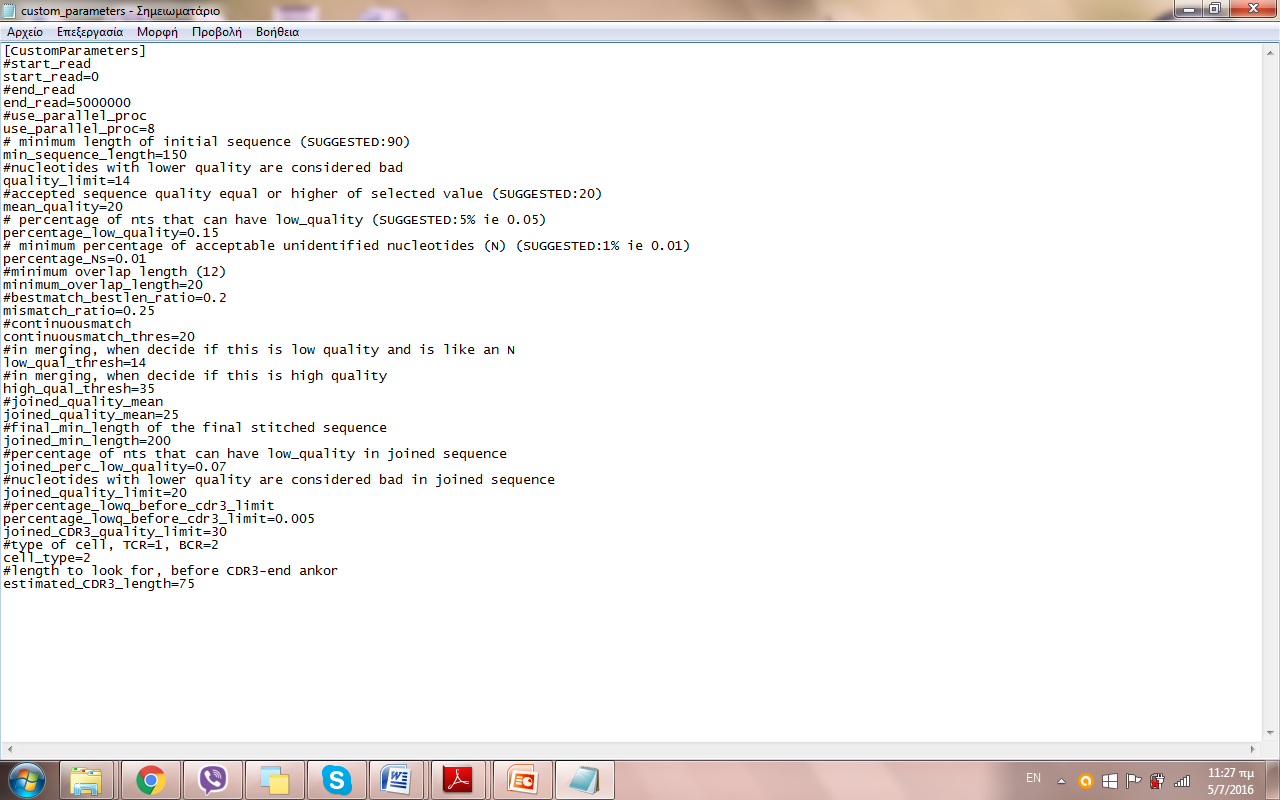 FASTA output of stitched/ filtered-in sequences
Sequence annotationIMGT/High-VQUEST tool
Stitched/filtered-in sequences in FASTA format from the stitching algorithm annotated via IMGT/High-VQUEST tool

Summary file from IMGT/High-VQUEST output serves as an input for the next step
Clonotype computation and repertoire extraction
1st step: Upload dataset
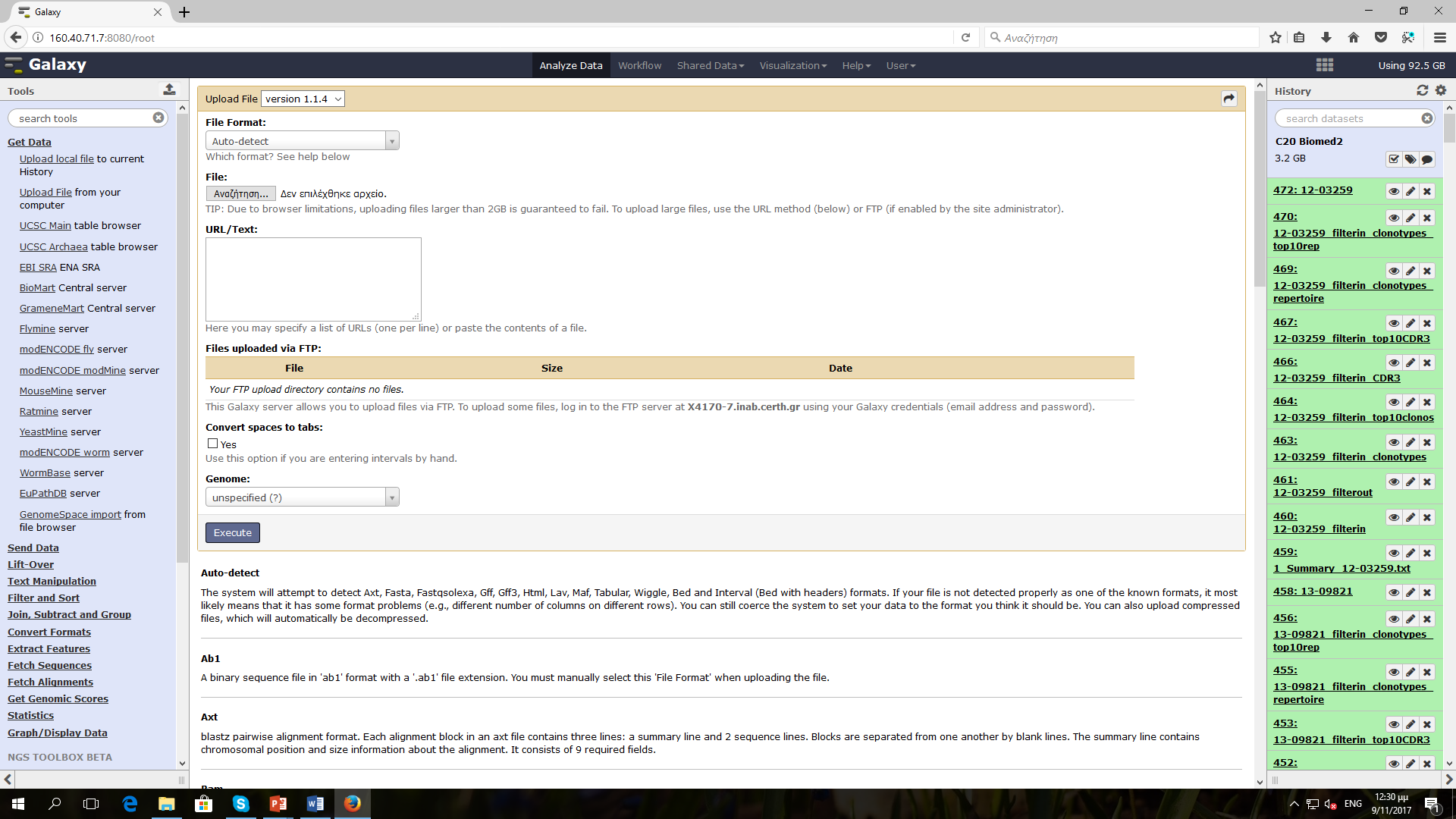 IMGT/HighVQUEST Summary file
2nd step: Sequence filtering
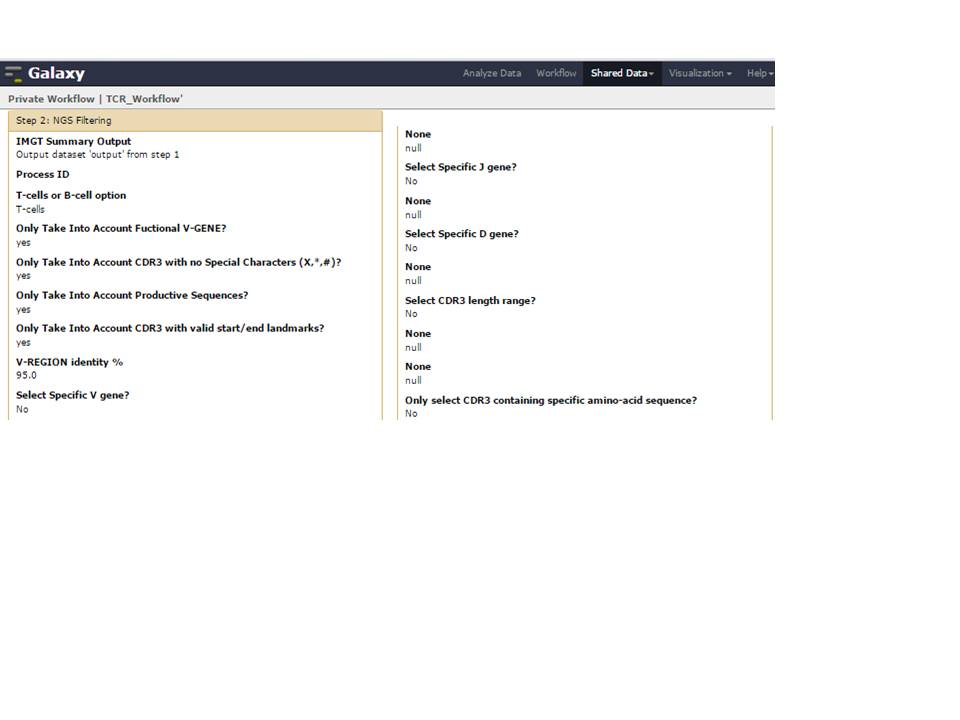 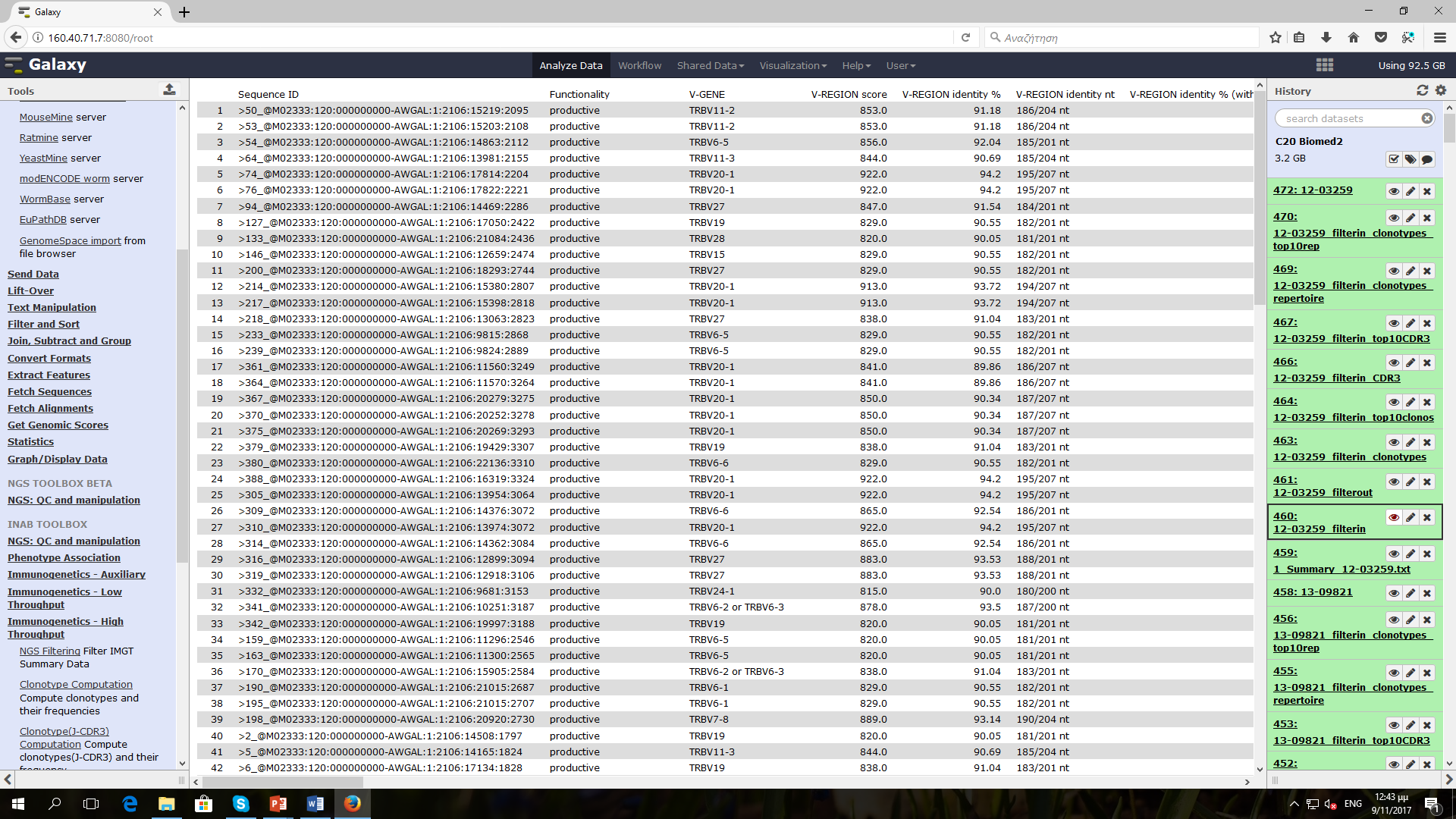 3rd step: Clonotype computation

This tool computes clonotypes  unique pairs of V-genes and CDR3, and their frequency.
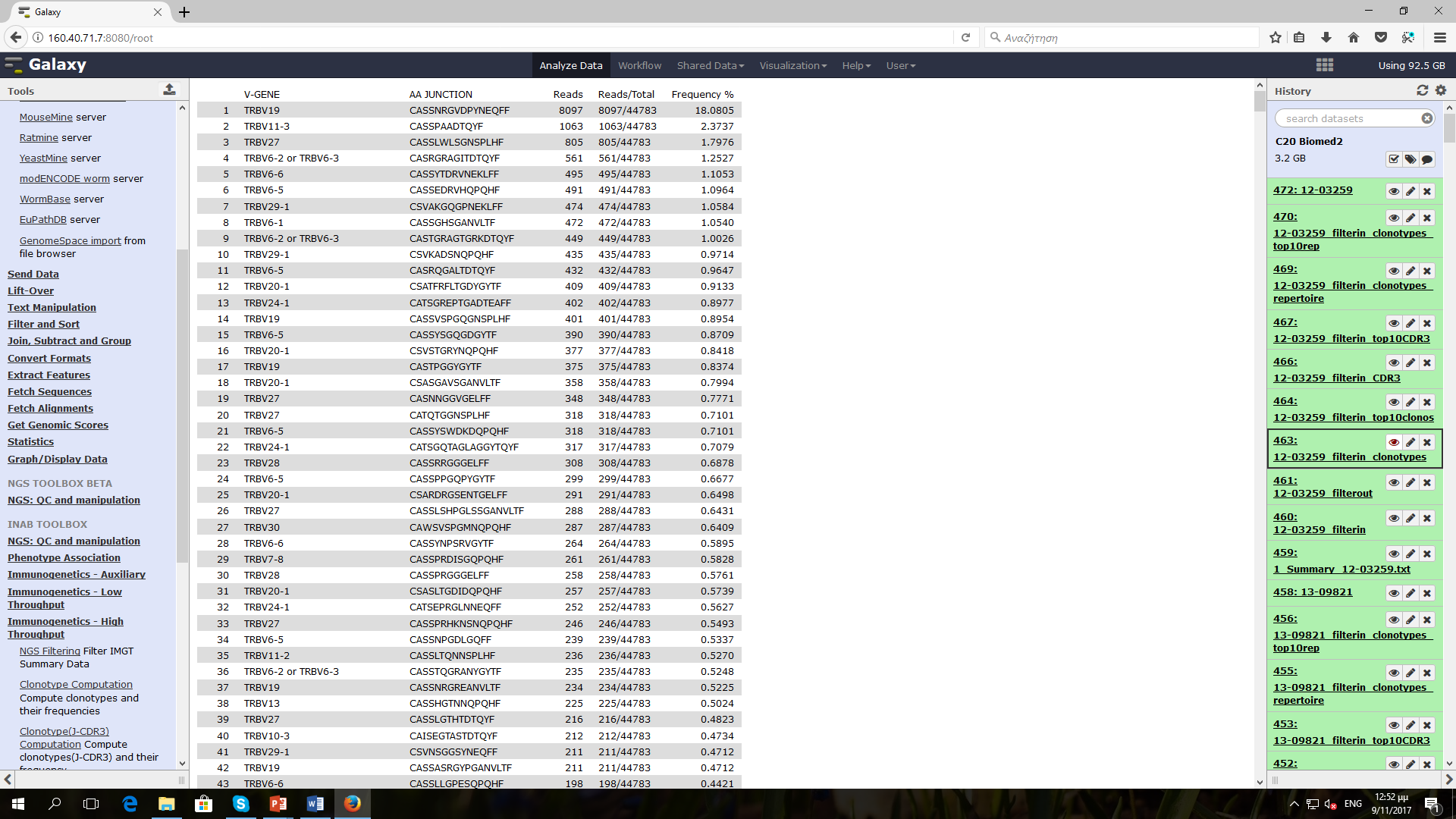 Total filtered-in sequences as an input
4th step: V gene repertoire extraction

This tool computes the repertoire of V-genes, i.e. , the number of clonotypes using each V-gene over the total number of clonotypes.
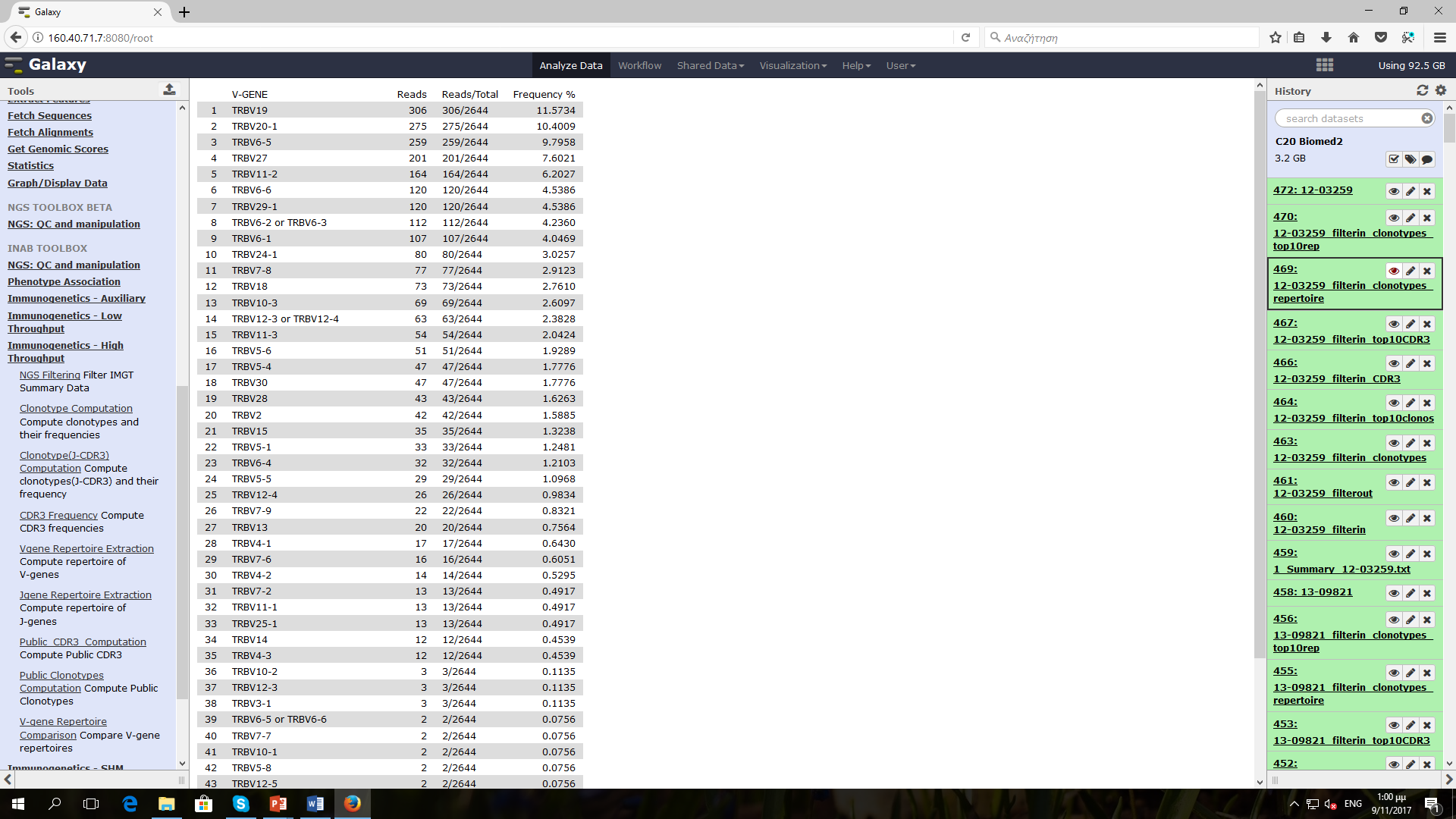 Tools for pairwise or multiple comparisons are also available:

Public clonotypes: This tool computes the public/common Clonotypes among a number of patients along with their frequencies for each patient

V-gene repertoire comparison: This tool produces a union of all patients' V-gene repertoires and computes the mean frequency of each V-gene.
Stereotyped Subsets detection tools
1. PatteDA
- Pattern discovery method
- Assignment is based on the existence of shared sequence patterns within the VH CDR3

2. AssignSubsets
- Probabilistic Bayes model
- Assignment is based on evaluating sequence features against each major subset
[Speaker Notes: Τώρα θα περάσω στο δεύτερο κομμάτι της παρουσίασης που είναι οι μέθοδοι που έχουμε αναπτύξει για τη μελέτη της στερεοτυπίας.

Η πρώτη μέθοδος ονομάζεται τειρεσίας και είναι μια  pattern discovery μέθοδος η οποία βασίζεται στην αναγνώριση κοινών αμινοξικών μοτίβων στην περιοχή CDR3 μεταξύ διαφορετικών ασθενών.

Η δεύτερη μέθοδος ονομάζεται AssignSubsets και είναι ένα μοντέλο ... Το συγκεκρμένο εργαλείο αναγνωρίζει στερεότυπες αναδιατάξεις μόνο όμως για κάποιο από τα 19 κύρια υποσύνολα.]
1. PatteDA tool
Sequence clustering based on CDR3 
common patterns
- amino-acid identity & similarity
- CDR3 length
- CDR3 offset (position of the motif within CDR3)
Parameters 
alluding to 
stereotypy
1. PatteDA tool
The existence of common amino-acid patterns between ground level clusters led to their grouping in clusters at progressively higher levels of hierarchy.

High-level clusters reflect more distant sequence relationships among clustered cases offering a comprehensive overview of the CDR3 ‘landscape’.
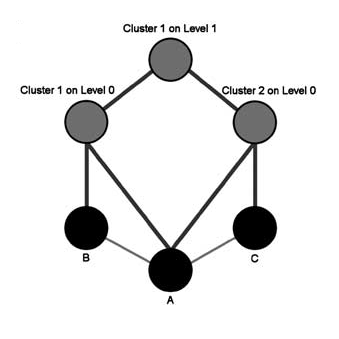 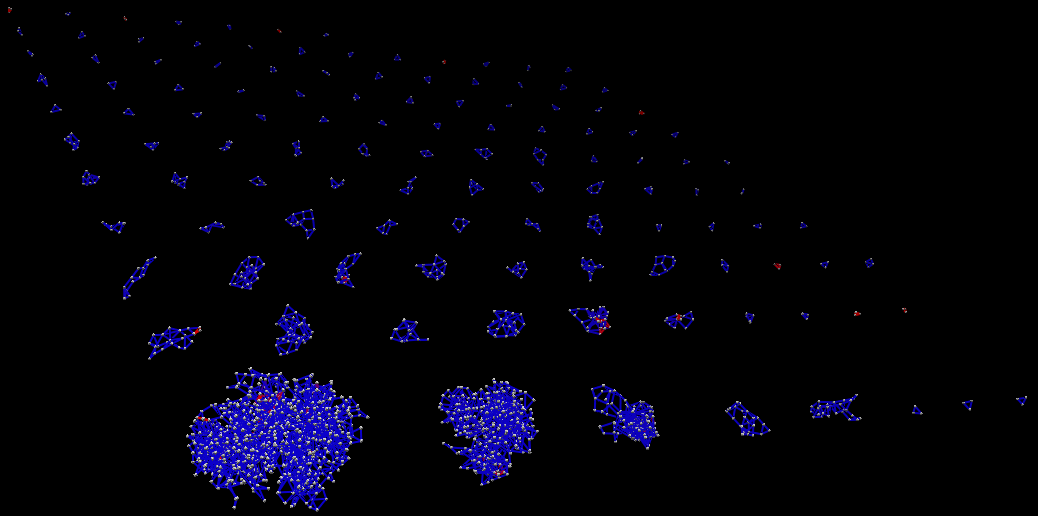 1. PatteDA tool
Clusters/Subsets of cases carrying stereotyped CDR3s – accented in CLL
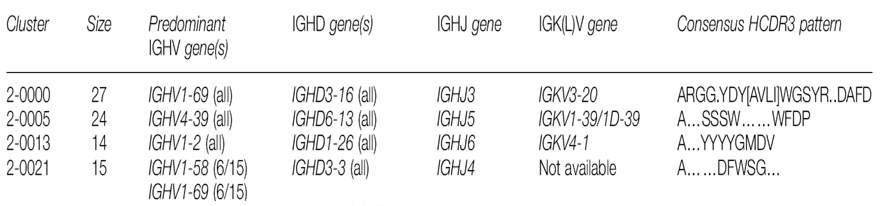 Darzentas et al.; Leukemia. 24:125-132. 2009
important application:
CDR3s of published IG rearrangements of specified specialty can be added, and if clustered to provide annotation to other cluster members
2. AssignSubsets tool
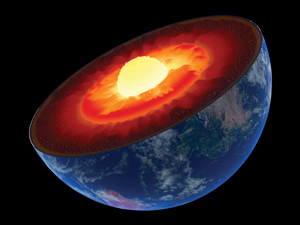 Core features
identical VH CDR3 length, a critical determinant of the structure of the antigen (Ag) recognition loop

same IGHV gene phylogenetic clan, implying significant sequence similarity of IGHV genes belonging to the same clan and thus sharing common ancestry

mutational status of the rearrangement.
Secondary
features
relative frequency of rearranged IGHV and IGHJ genes, useful in subsets where the IGHV genes utilized are unequally represented 
         (prime example is subset #1)

amino acid frequencies at any given position within the VH CDR3.
[Speaker Notes: Η λειτουργία του βασίζεται στην εξέταση συγκεκριμένων ανοσογενετικών χαρακτηριστικών που διακρίνονται σε 2 κατηγορίες: τα βασικά που είναι τα ... Και τα δευτερεύοντα που είναι ...

Η διαφορά τους είναι ότι αν η αναδιάταξη δεν πληρεί κάποια από τις βασικές προυποθέσεις δε θα μπει σε κάποιο κύριο υποσύνολο ενώ τα δευτερεύοντα χαρακτηριστικα καθορίζουν το σκορ που θα πάρει το assignment.]
2. AssignSubsets tool
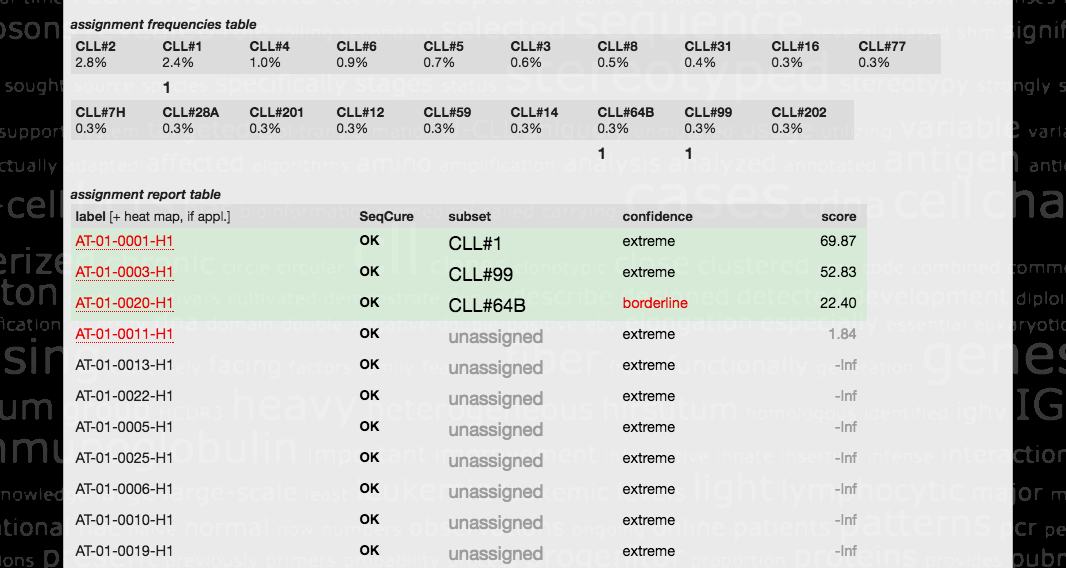 [Speaker Notes: Στην εικόντα φαίνεται το αποτελέσμα που δίνει το εργαλείο.

Αρχικά δίνεται η λίστα με τα κύρια υποσύνολα και το ποσοστό κάθε υποσυνόλου με βάση την τελευταία μας μελέτη.

Από κάτω δίνεται η κατάταξη κάθε αλληλουχίας...]
SHM characteristics
CorrMut tool
algorithm to identify patterns of recurrent replacement mutations
scanning the V-region for key positions 
that possibly cooperate in antigen recognition
Pinpoints the positions of the recurrent mutations along the IG rearrangement sequence
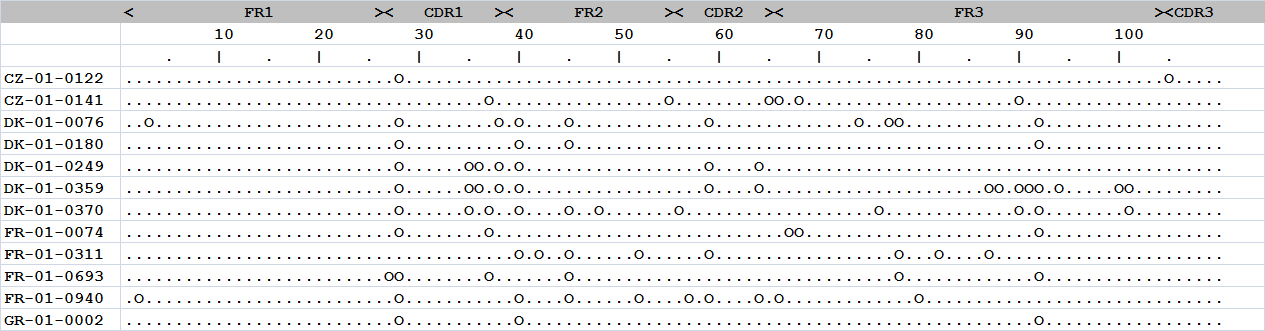 CorrMut tool
- Scores patterns of recurrent mutations based on:
Number of mutations participating in the pattern
Number of sequences carrying the pattern
Nature of the mutations
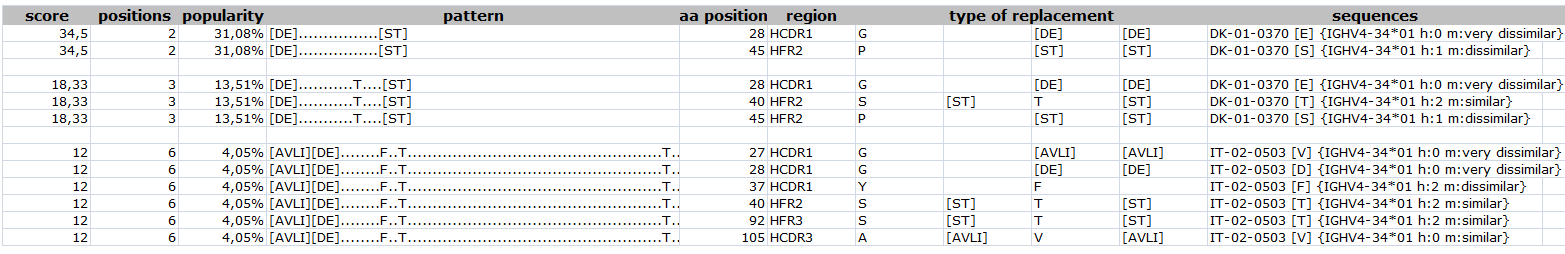 - Arranges recurrent mutations by popularity order and their partners
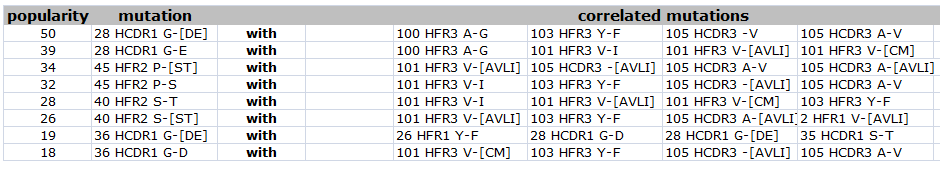 challenges and solutions
analysis challenges     research question in CLL


Common requirements in 
normal B cell ontogeny 
immunodeficiency 
autoimmunity
lymphomagenesis
Immunogeneticsdealing with challenges with tailored bioinformatics solutions
Anastasia Chatzidimitriou

Senior Researcher
Institute of Applied Biosciences, CERTH
Thessaloniki, Greece
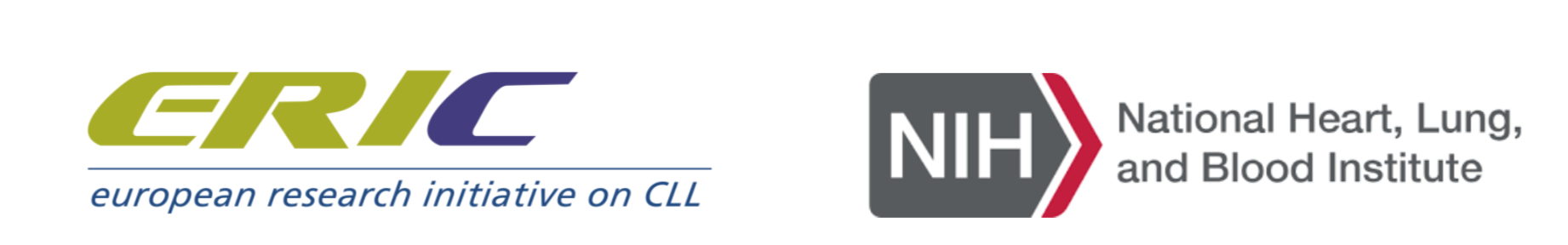 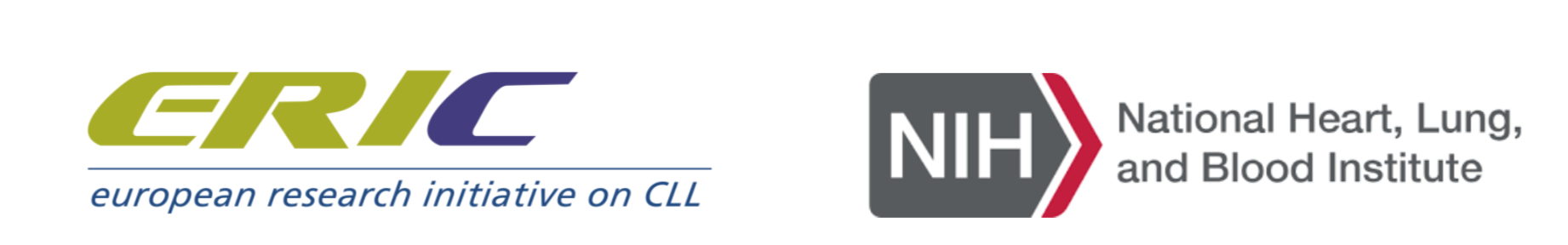